Министерство национальной экономики Республики Казахстан
Проект Закона «О внесении изменений и дополнений в некоторые законодательные акты Республики Казахстан по вопросам реализации отдельных поручений Главы государства»
июнь 2022 года
Законопроект разработан в реализацию
законодательных поручений Главы государства, данных на заседании Мажилиса Парламента Республики Казахстан 11 января 2022 года 
законодательных поручений Главы государства, озвученных по итогам встречи с представителями крупного отечественного бизнеса 21 января 2022 года 
иных поручений Главы государства, имеющих особое социально-экономическое значение в развитии страны
2
Предлагаются поправки по следующим блокам
Пересмотр порядка проведения государственных закупок и закупок АО «ФНБ «Самрук-Казына» и его портфельных компаний 
Реформирование межбюджетных отношений
Установление на законодательном уровне запрета на осуществление экономических функций государства частными монопольными операторами
Выработка новых подходов к механизмам государственно-частного партнерства
Введение на законодательном уровне запрета на требование и самостоятельный сбор ведомствами информации, которая уже имеется у других государственных органов 
Стимулирование и развитие креативных индустрий
Упрощение процедуры отбора кандидатов для поступления на государственную службу
3
Предлагаются поправки по следующим блокам (продолжение)
Совершенствование механизма заключения соглашения об инвестициях
Ужесточение требований к деятельности уполномоченных экономических операторов 
Развитие электроэнергетической отрасли
Реформирование системы производства и распределения горюче-смазочных материалов
Определение новых потребителей товарного газа 
Совершенствование таможенно-тарифного и нетарифного регулирования внешнеторговой деятельности
Совершенствование механизма регулирования деятельности торговых рынков в целях пресечения необоснованного роста цен на социально значимые продовольственные товары
4
Блок 1 – Пересмотр порядка проведения государственных закупок и закупок АО «ФНБ «Самрук-Қазына»
ГОСУДАРСТВЕННЫЕ ЗАКУПКИ
Исключение оснований госзакупок способом из одного источника путем прямого заключения договора:
приобретение товаров в государственный материальный резерв;
приобретение для осуществления оперативно-розыскной, контрразведывательной деятельности, следственных действий  служебных помещений, транспортных и иных технических средств, информационных систем, имущества, а также услуг по их содержанию, обслуживанию и технической поддержке;
приобретение здания, строения, сооружения, помещения, имеющих нежилое назначение, определенных актом в соответствии с законодательством Республики Казахстан
Условие о расторжении договора в случае превышения установленных предельных объемов работ и услуг (1/2 объема), которые могут быть переданы субподрядчикам (соисполнителям)

ЗАКУПКИ СУБЪЕКТОВ КВАЗИГОССЕКТОРА
согласование порядка осуществления закупок АО «ФНБ «Самрук-Қазына» и его портфельных компаний с уполномоченным органом по защите и развитию конкуренции;
исключение в закупах АО «ФНБ «Самрук-Қазына» закупок в рамках внутрихолдинговой кооперации;
расширение оснований для проведения контроля за соблюдением закупок  (обжалование закупок вне зависимости от способа закупок).
5
Блок 2 – Реформирование межбюджетных отношений
В рамках совершенствования межбюджетных отношений планируется предусмотреть следующие нормы в Бюджетном кодексе:
передача отдельных видов налоговых и неналоговых поступлений на местный уровень;
обеспечение бюджетного мониторинга за показателями, принятыми при расчете ТОХ, и предоставлению ЦГО результатов бюджетного мониторинга в МФ для формирования аналитического отчета об исполнении соответствующей бюджетной программы;
составление проекта заключения по расчетам ТОХ и вынесение его на РБК;
ответственность ЦГО и МИО за обоснованность, достоверность предоставляемой информации к расчетам ТОХ.
6
Блок 2 – Реформирование межбюджетных отношений (продолжение)
Передача отдельных видов налоговых и неналоговых поступлений на местный уровень
Областной бюджет, бюджет города республиканского значения, столицы
плата за пользование животным миром;
плата по возмещению исторических затрат;
средства, полученные от природопользователей по искам о возмещении вреда, за исключением поступлений от организаций нефтяного сектора;
административные штрафы, пени, санкции, взыскания, налагаемые судебными исполнителями
РБ





Акциз на оптовую реализацию производителями бензина, дизельного топлива, газохола, бензанола, нафраса, смеси лёгких углеводородов и экологического топлива собственного производства
Увеличение финансовой самостоятельности местных бюджетов
32 млрд.тг
44 млрд.тг
Районный бюджет (город областного значения)
- государственные пошлины
145 млрд.тг
Поэтапное увеличение ставок акцизов на бензин и дизельное топливо в связи с функционированием единого рынка нефти и нефтепродуктов ЕАЭС с 2025 года
7
Блок 3 – Запрет на осуществление экономических функций государства частными монопольными операторами
Ценовое регулирование

Ограничение иной деятельности

Запрет на участие в других компаниях

Отлагательный период

Публичность

Возмещение убытков бизнесу
ИСТОРИЯ ВОПРОСА
ИНСТИТУТ СПЕЦИАЛЬНОГО 
ПРАВА
Законом от 3 января 2022 года по вопросам развития конкуренции для регулирования операторов создан институт «специального права»
ТЕКУЩАЯ СИТУАЦИЯ
ПРЕДЛАГАЕТСЯ
41
В соответствии с поручением Главы государства от 21 января 2022 года предлагается установить установить на законодательном уровне запрет на осуществление экономических функций государства частными монопольными операторами
ОПЕРАТОР
18
21
2
ПОДЛЕЖАТ РЕГУЛИРОВАНИЮ
НЕ ТРЕБУЮТ 
РЕГУЛИРОВАНИЯ
ЧАСТНЫЕ
8
Блок 4 – Новые подходы к механизмам государственно-частного партнерства
Основания для инициирования прямых переговоров :
ИСКЛЮЧЕНИЕ ОБХОДА ПРОЦЕДУР ГОСУДАРСТВЕННЫХ ЗАКУПОК
Наличие интеллектуальной собственности у инициатора
Наличие объекта на праве долгосрочной аренды
Наличие объекта на праве собственности
Пересмотр основания к определению частного партнера способом прямых переговоров в части исключения долгосрочной аренды недвижимости и ограничения выплаты из бюджета при реализации проекта
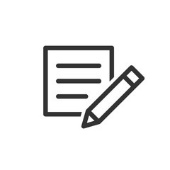 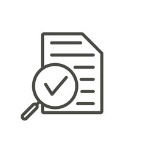 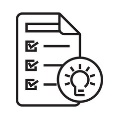 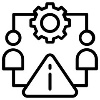 СОБЛЮДЕНИЕ СБАЛАНСИРОВАННОСТИ РИСКОВ И ПОВЫШЕНИЕ КАЧЕСТВА ПРОЕКТОВ
2
договор ГЧП
отчет о реализации
мониторинг/оценка реализации
реализация проекта
Установление обязательств частных партнеров в предоставлении отчетов по реализации проектов ГЧП для своевременного реагирования в случае наступления рисков и проблем
Внедрение принципа открытости и прозрачности в процессе планирования и реализации проектов ГЧП посредством внедрения цифровизации 
Введение обязательного согласования с АЗРК в целях подтверждения соответствия проектов ГЧП антимонопольному законодательству
3
УСИЛЕНИЕ АНТИКОРРУПЦИОННОГО КОНТРОЛЯ
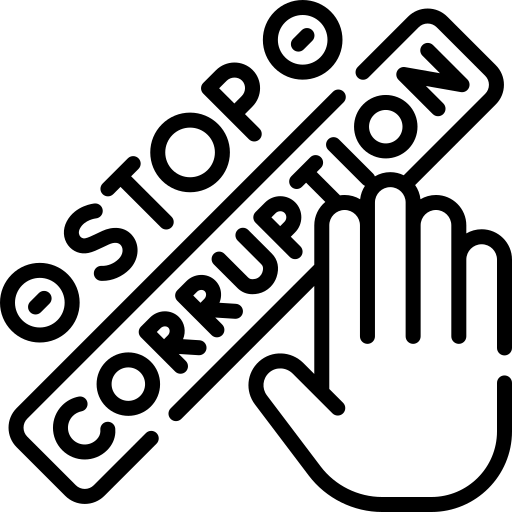 9
Блок 5. Введение на законодательном уровне запрета на требование и самостоятельный сбор ведомствами информации, которая уже имеется у других государственных органов
Вводится запрет на требование и самостоятельный сбор информации:
Блок 6 – Стимулирование и развитие креативных индустрий
Предлагается законодательно закрепить:
понятийный аппарат креативных индустрий и основные принципы;
компетенцию на разработку подходов и критериев регулирования деятельности субъектов креативных индустрий.
Формирование методологических подходов к классификации и категоризации видов деятельности креативных индустрий
К 2025 ГОДУ БУДУТ ДОСТИГНУТЫ СЛЕДУЮЩИЕ ЦЕЛЕВЫЕ ИНДИКАТОРЫ
80 тыс. ед.
5%
до 4 %
Увеличение занятости в креативных индустриях
10
Доля креативных индустрий в ВВП
Количество МСП в креативных индустриях
Блок 7 – Упрощение процедуры отбора кандидатов для поступления на государственную службу
Прямое назначение для:
выпускников:
ВУЗов с высоким GPA, обучившихся за счет государства, на низовые должности районного и сельского уровней;
организаций образования при Президенте в рамках гос.заказа с высоким GPA в местные органы (кроме г. Нур-Султан) по согласованию с АДГС
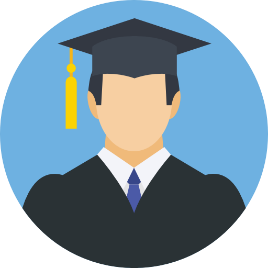 высших должностей корпуса «Б» по согласованию с АДГС
Согласование с АДГС квалтребований к должностям корпуса «Б»:
позволит исключить постоянные изменения требований под конкретного кандидата
Определение этапов отбора на госслужбу на уровне акта Президента
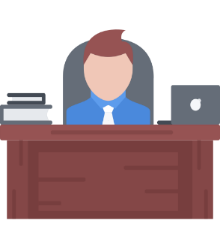 Внедрение ежеквартальной оценки деятельности служащих:
служащих, получивших несколько раз подряд (количество будет урегулировано Указом Президента от 29 декабря 2015 года № 152) неудовлетворительную оценку, предлагается понижать в должности, при отсутствии вакантной должности – данные служащие будут подлежать увольнению
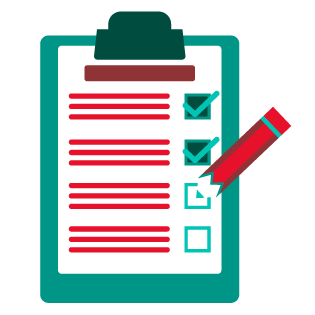 11
Блок 8 – Совершенствование механизма заключения Соглашения об инвестициях
Предлагаемый процесс заключения Соглашения об инвестициях:






Исключается требование о соответствии инвестиционных проектов перечню приоритетных видов деятельности, определенных для соглашений об инвестициях.
Вводится компетенция уполномоченного органа и утверждению правил по заключению соглашений об инвестициях 
Уточнение по мерам поддержки со стороны государства
предоставление действующих льгот и преференций с установлением встречных обязательств в индивидуальном порядке
исключение распространения стабильности законодательства на положения, вытекающие из международных договоров, ратифицированных Республикой Казахстан
ЦГО
отраслевое заключение
TASK FORCE
(KAZAKH INVEST)
верификация проекта
Переговоры
с инвестором
Обращение инвестора
Инвест Штаб
рассмотрение основных условий Соглашения
KAZAKH INVEST, ЦГО 
Составление проекта Соглашения
РБК
ППРК
Подписание
Соглашения 
об инвестициях
12
Блок 9 – Ужесточение требований к деятельности уполномоченных экономических операторов (УЭО)
ПО УСЛОВИЯМ ВКЛЮЧЕНИЯ В РЕЕСТР УЭО:
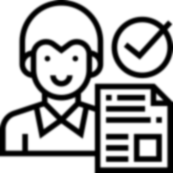 ПО УСЛОВИЯМ ПРИОСТАНОВЛЕНИЯ ДЕЙСТВИЯ СВИДЕТЕЛЬСТВА УЭО:
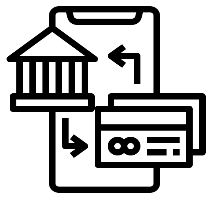 ПО УСЛОВИЯМ ИСКЛЮЧЕНИЯ ИЗ РЕЕСТРА УЭО:
расширение перечня статей УК РК и КоАП РК, являющихся основанием для исключения из Реестра (аналогичный подход при включении в Реестр и приостановлении свидетельства УЭО)
исключение из Реестра УЭО только после завершения таможенной проверки(в целях исключения возможности ухода от ответственности и уклонении от уплаты ТПиН)
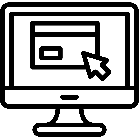 13
Блок 10 – Развитие электроэнергетической отрасли
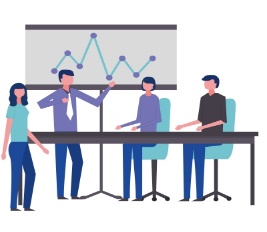 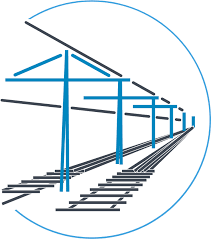 Изменение тарифа до истечения его срока действия в случае получения на баланс и (или) доверительное управление имущества, используемого в технологическом цикле при предоставлении регулируемых услуг субъектами естественных монополий; 


Повышение прозрачности процесса тарифообразования посредством цифровизации;





Взимание платы за оказание услуг подъездных путей при отсутствии конкурентного подъездного пути по фактической протяженности до потребителя (контрагента);




Установление обязанности согласования субъектами естественных монополий с уполномоченным органом кредитных соглашений для привлечения займов у международных финансовых организаций, специализированных отраслевых банков, Банка Развития Казахстана и банков второго уровня.
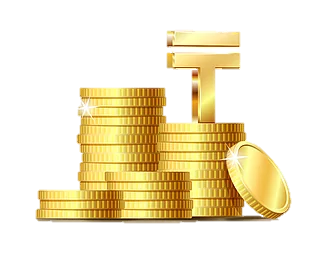 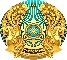 ЗАКОН 
Республики Казахстан
 «О естественных монополиях»
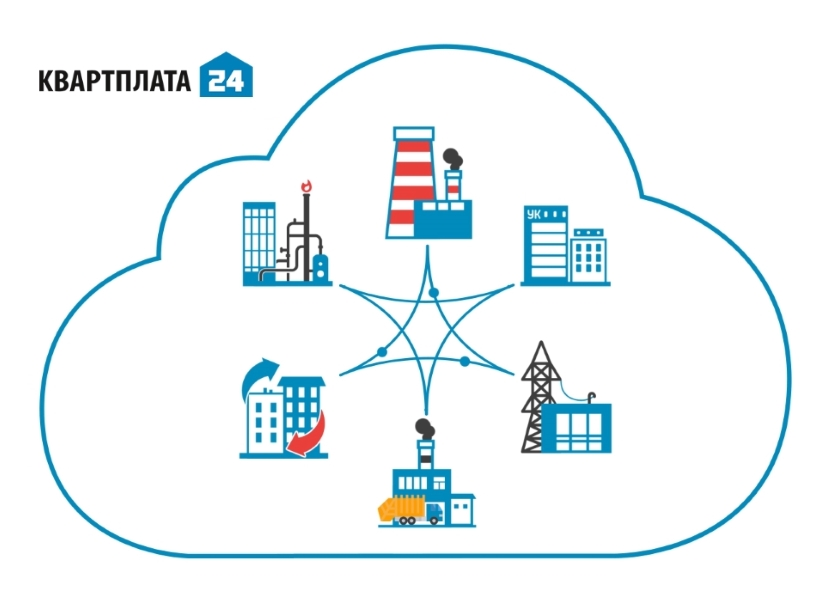 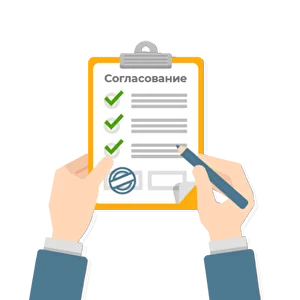 14
Блок 11 – Реформирование системы производства и распределения горюче-смазочных материалов ГСМ
НЕФТЬ
НЕФТЕПРОДУКТЫ
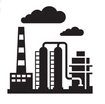 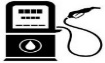 Непродуктивные
посредники
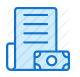 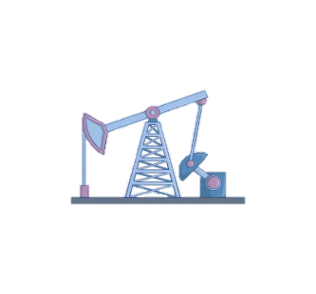 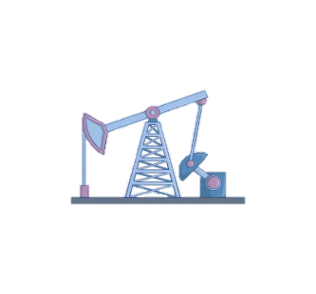 Нефтебазы
АЗС/
РОЗНИЧНЫЕ ПОТРЕБИТЕЛИ
РЕСУРСОДЕРЖАТЕЛЬ:
РЕСУРСОДЕРЖАТЕЛЬ:
НПЗ:
процессинг
недропользователь/
поставщик нефти
недропользователь/
поставщик нефти
Исключение непродуктивных посредников (ужесточение требований к оптовым поставщикам)
В качестве оптовых поставщиков выступают только лица, имеющие нефтебазы на праве собственности, за исключением импорта, Единого оператора и оборота авиакеросина.
15
Блок 12 – Определение новых потребителей товарного газа
В Законопроекте определены новые потребители товарного газа:
крупный коммерческий предприниматель;
лица, осуществляющие цифровой майнинг.

В связи с определением новых потребителей Законопроектом предлагается:
закрепление понятия крупных коммерческих предпринимателей и лиц, осуществляющих цифровой майнинг;
ведение раздельного учета при использовании товарного газа указанными категориями;
утверждение предельных цен реализации товарного газа на внутреннем рынке для указанных категорий.
Приведение законодательства по распределению СНГ в соответствие с временным государственным регулированием
	расширение списка субъектов оптовой и розничной реализации СНГ вне ЭТП;
	перенос сроков торгов СНГ на биржах.
16
Блок 13 – Совершенствование таможенно-тарифного и нетарифного регулирования внешнеторговой деятельности
Сокращение сроков принятия мер таможенно-тарифного и нетарифного регулирования
исключение требования о проведении АРВ при введении мер таможенно-тарифного и нетарифного регулирования внешнеторговой деятельности в целях оперативности принятия решений;
сокращение срока введения НПА, устанавливающих разрешительный порядок  экспорта или  импорта отдельных видов товаров в соответствии со статьей 37 Закона «О разрешениях и уведомлениях»;
исключение требования по получению экспертного заключения при разработке проектов НПА в рамках принятия мер таможенно-тарифного и нетарифного регулирования, направленных на оперативное реагирование на экономическую ситуацию;
предусматривается возможность введения в действие НПА (запреты, количественные ограничения) по истечении10 календарных дней после дня его первого официального опубликования, если в самих актах не указаны иные сроки.
Расширяется компетенция Правительства и государственных органов в рамках применения мер таможенно-тарифного и нетарифного регулирования 

наделение компетенцией государственных органов по выдаче подтверждения целевого назначения товаров в целях применения мер таможенно-тарифного регулирования в отношении отдельных видов товаров;
наделение компетенцией ГО по определению отдельных видов товаров, в отношении которых вводятся меры нетарифного регулирования.
17
Блок 14 – Совершенствование механизма регулирования деятельности торговых рынков в целях пресечения необоснованного роста цен на социально значимые продовольственные товары
Передача некоторых полномочий Министерству торговли и интеграции
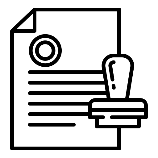 В Министерство  торговли и интеграции:
От государственных органов :
госконтроль за соблюдением размера предельно допустимых розничных цен на СЗПТ, размера торговой надбавки на СЗПТ, размера вознаграждения, установленного законодательством Республики Казахстан о регулировании торговой деятельности;
проведение мониторинга цен на социально значимые продовольственные товары
Министерство сельского хозяйство    Республики Казахстан
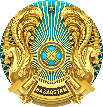 Местные исполнительные органы
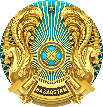 Перераспределение некоторых функции ЦГО И МИО в Министерство позволит обеспечить единый мониторинг и контроль над ценами и сдерживание роста цен на СЗПТ
В целях наведения порядка в деятельности торговых рынках Министерство торговли и интеграции наделяется следующими компетенциями
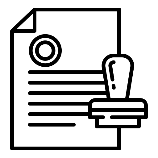 Государственного контроля за соблюдением законодательства о регулировании торговой деятельности;
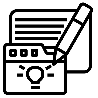 Утверждение правил регистрации в информационной системе;
Утверждение правил определения специализации рынков;
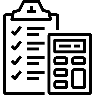 Утверждение правил и метода определения минимальных нормативов обеспеченности населения торговой площадью в целях регулирования количества торговых объектов.
18